How to MakePumpkin Chocolate Chip Muffins
By BrittanI Moffett
Prep Time: 15 minutesCook Time: 20 minutes
Ingredients:
2 whole eggs
1 cup of sugar
8 oz canned pumpkin puree
¾ cup oil or applesauce
1.5 cups of flour
1 tsp. baking soda
½ tsp. baking powder
¼ tsp. ginger
1/8 tsp. cloves
1/8 tsp. nutmeg
½ tsp. salt
8 oz. chocolate chips
Supplies:
Mixing bowl and spoon
Mixer
Muffin pan
Cupcake liners
Directions:
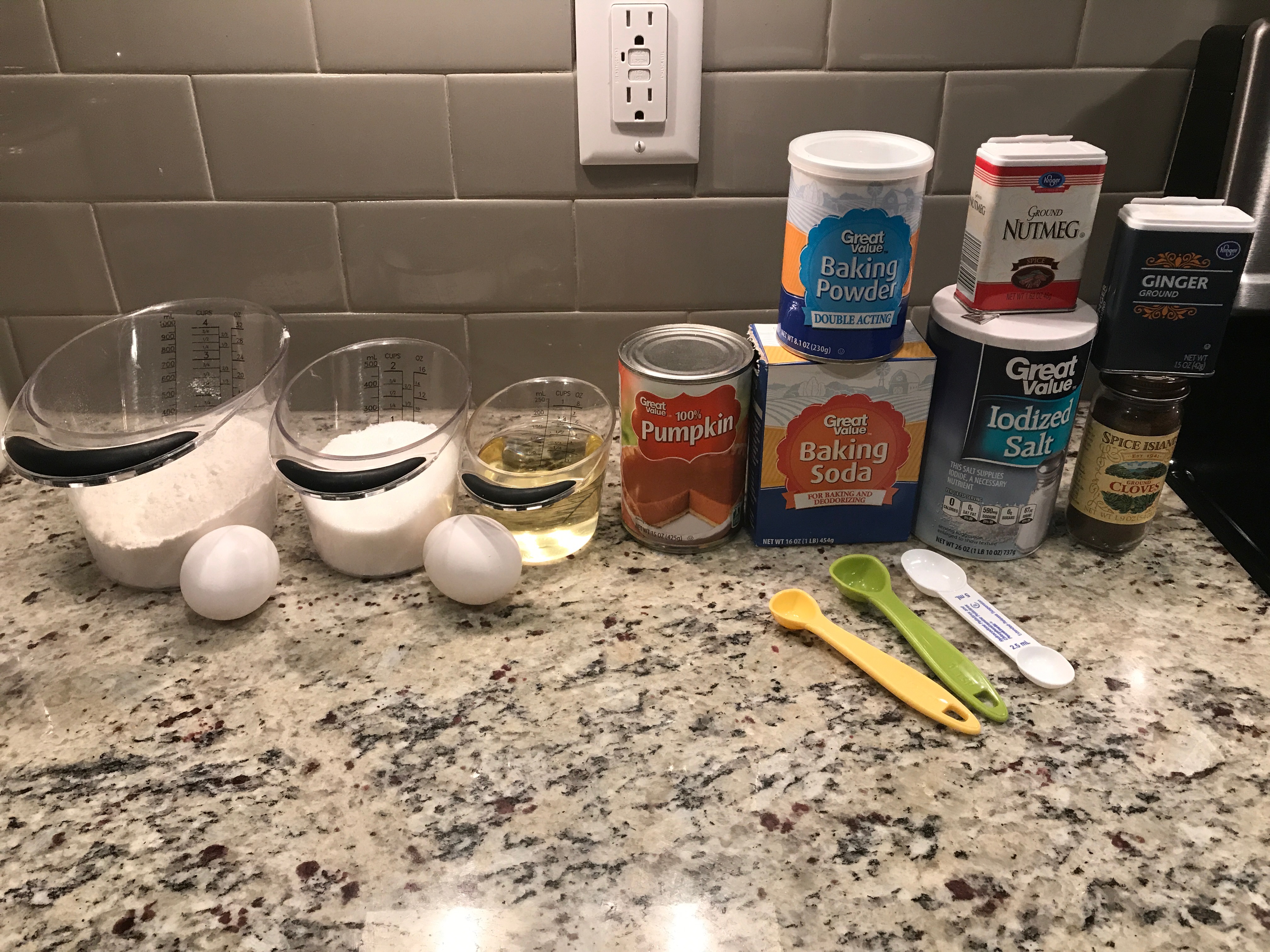 1. Gather ingredients and preheat oven to 350o
2. Crack eggs into mixing bowl and add sugar and oil
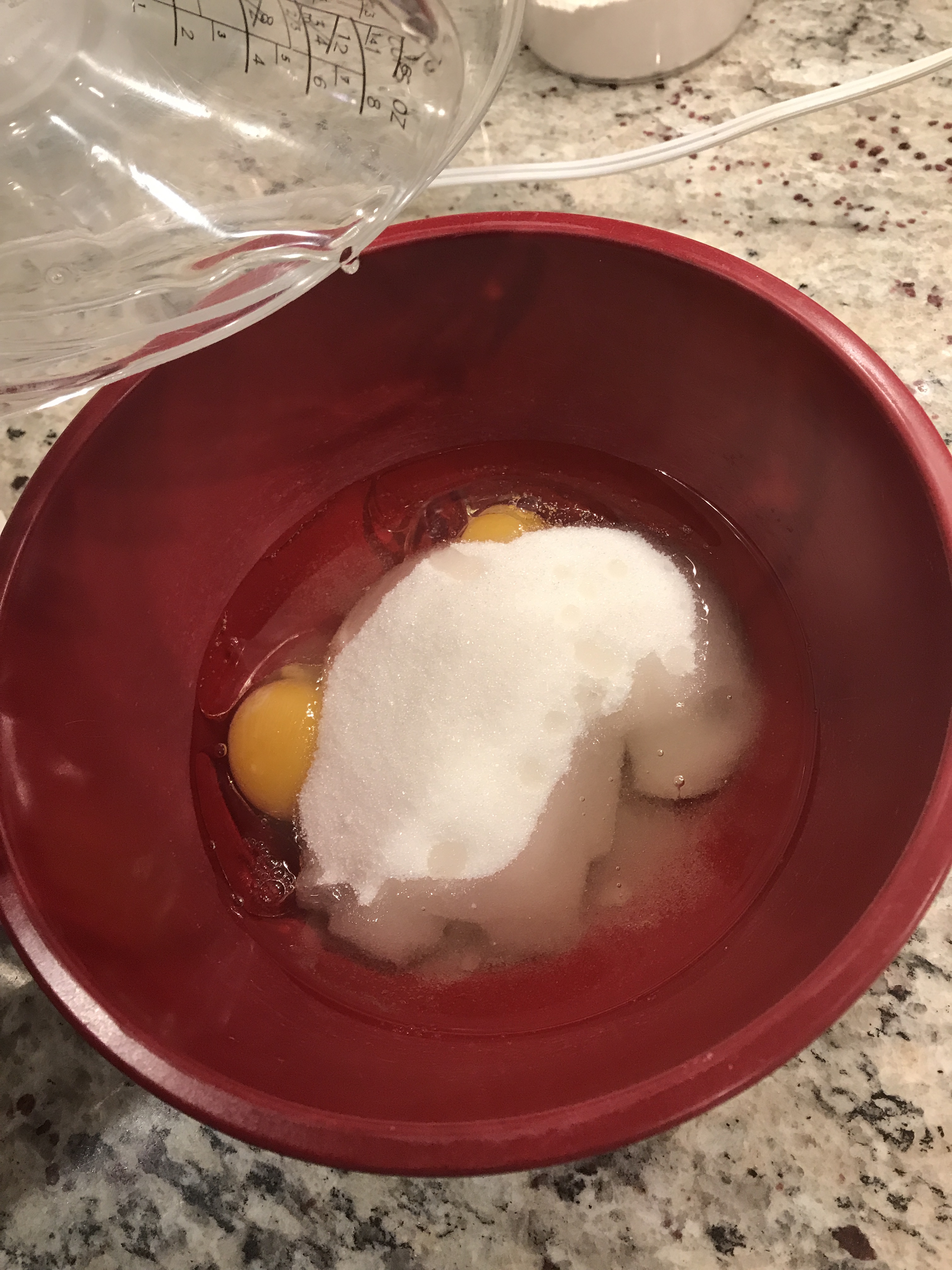 3. Measure 8 oz of pumpkin puree and add to mixing bowl
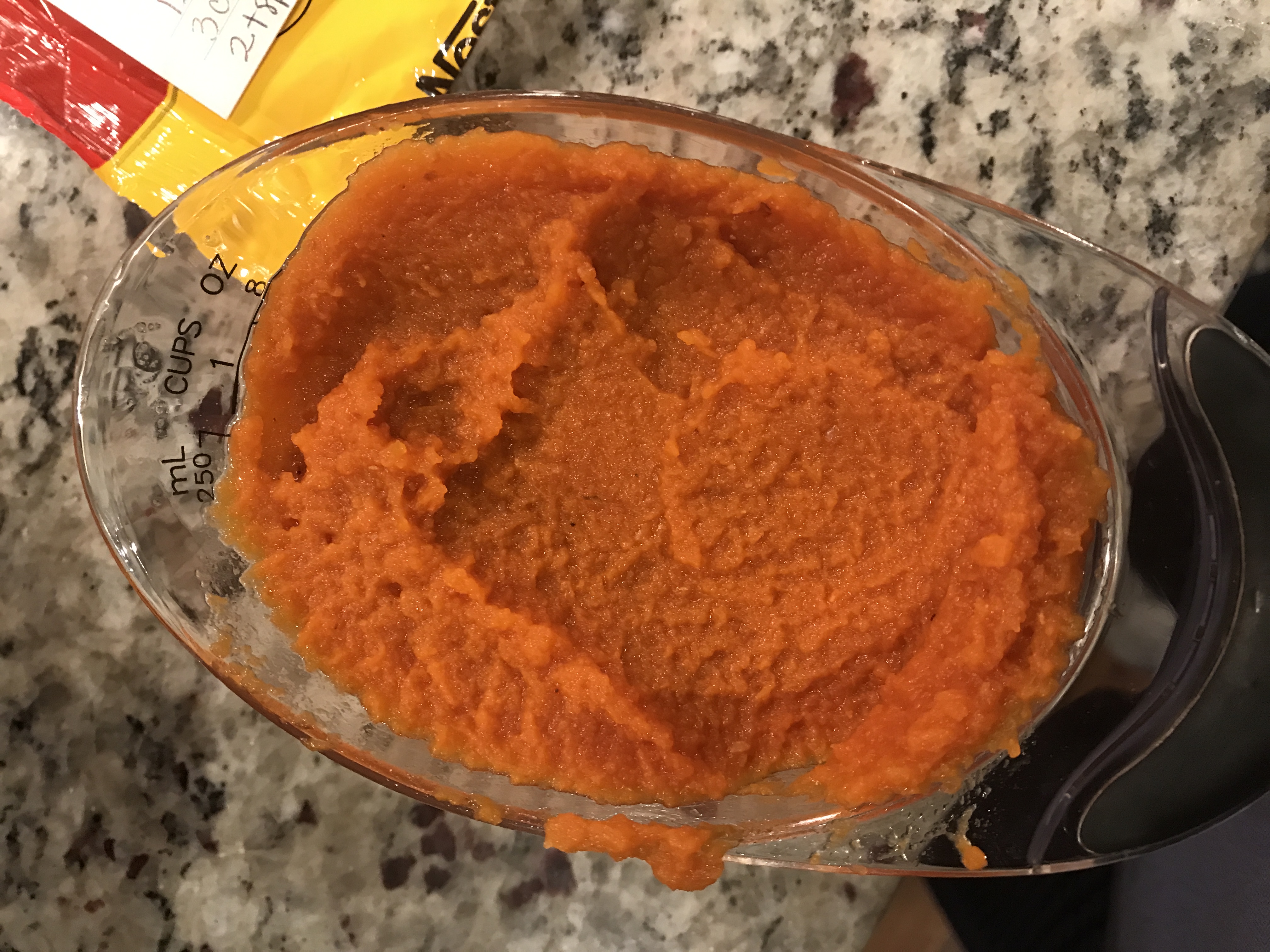 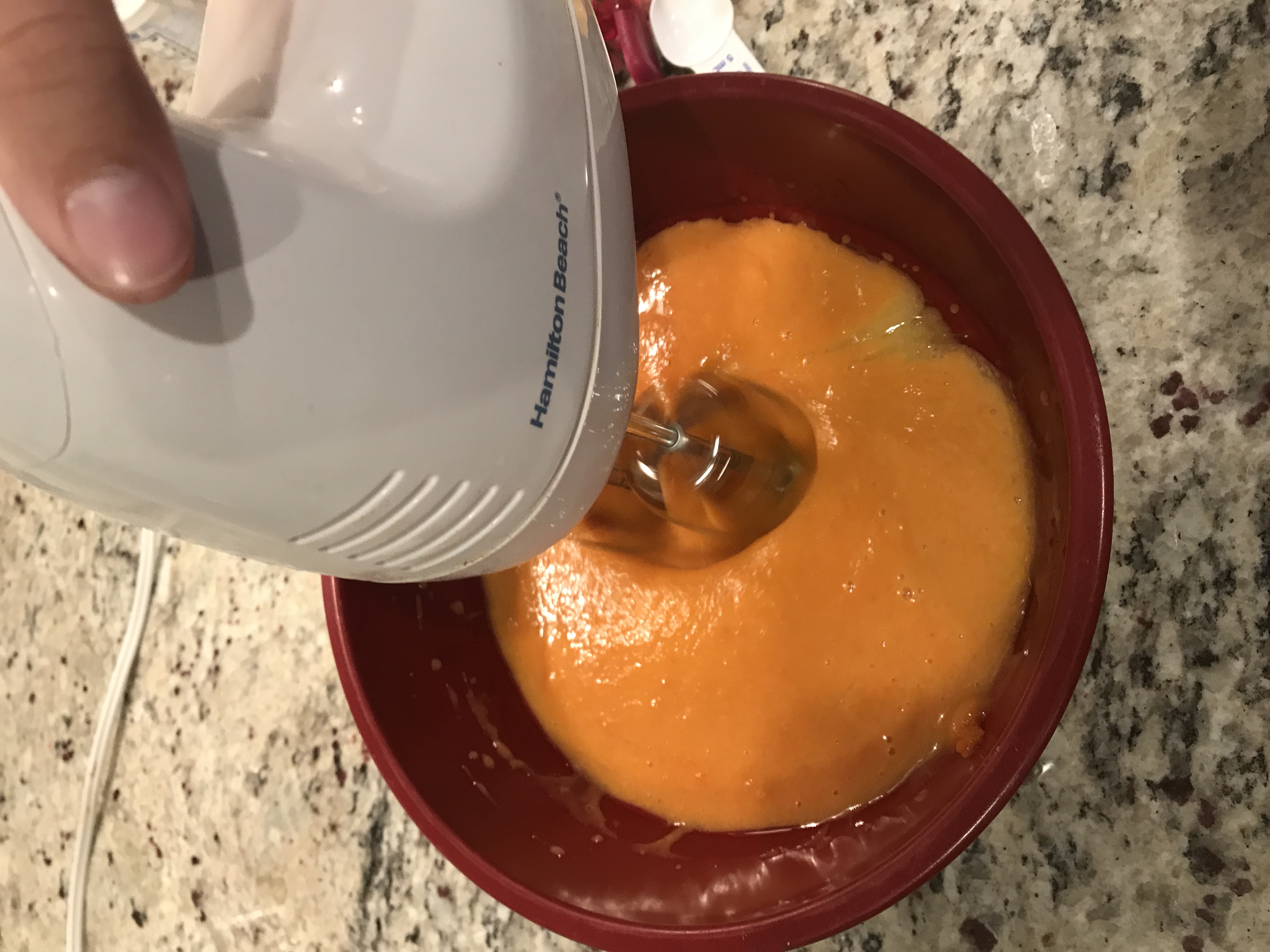 4.  Measure flour in separate bowl and add in baking soda, baking powder, salt, and all other spices
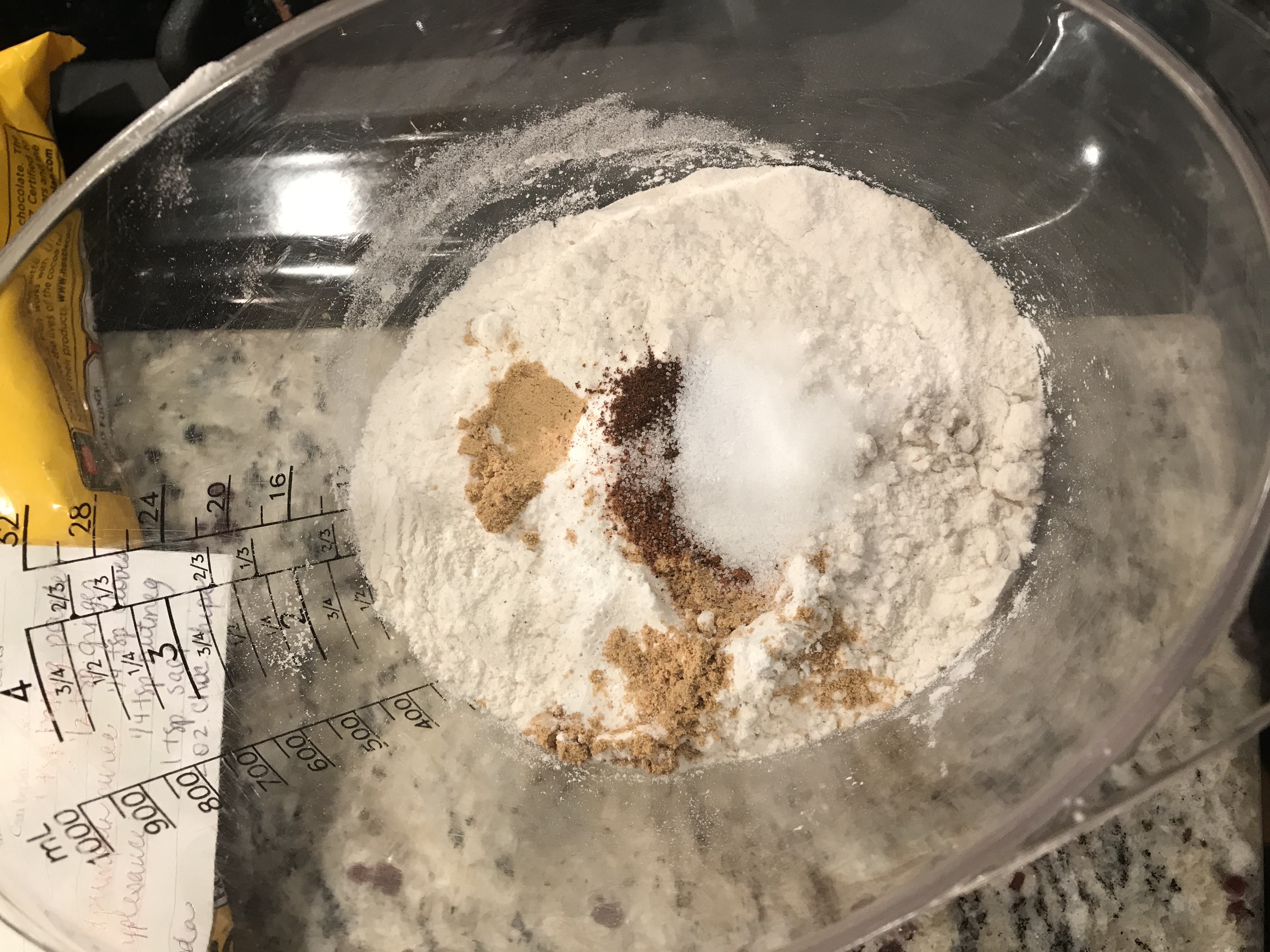 5.  Slowly add flour mixture to puree mixture
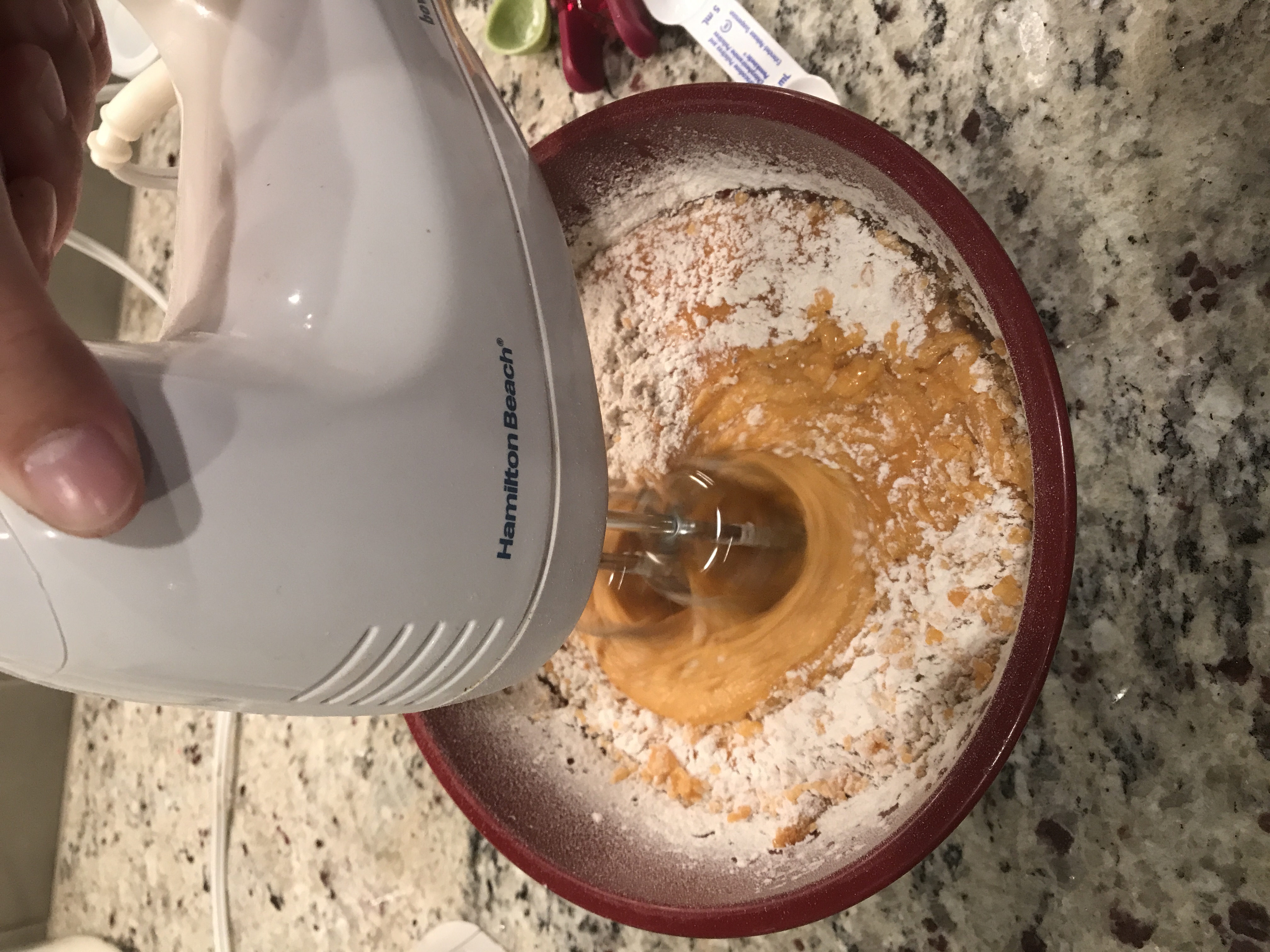 6. Prepare muffin pan with cupcake liners
Tip: sprinkle flour into cupcake liners so the muffins won’t stick
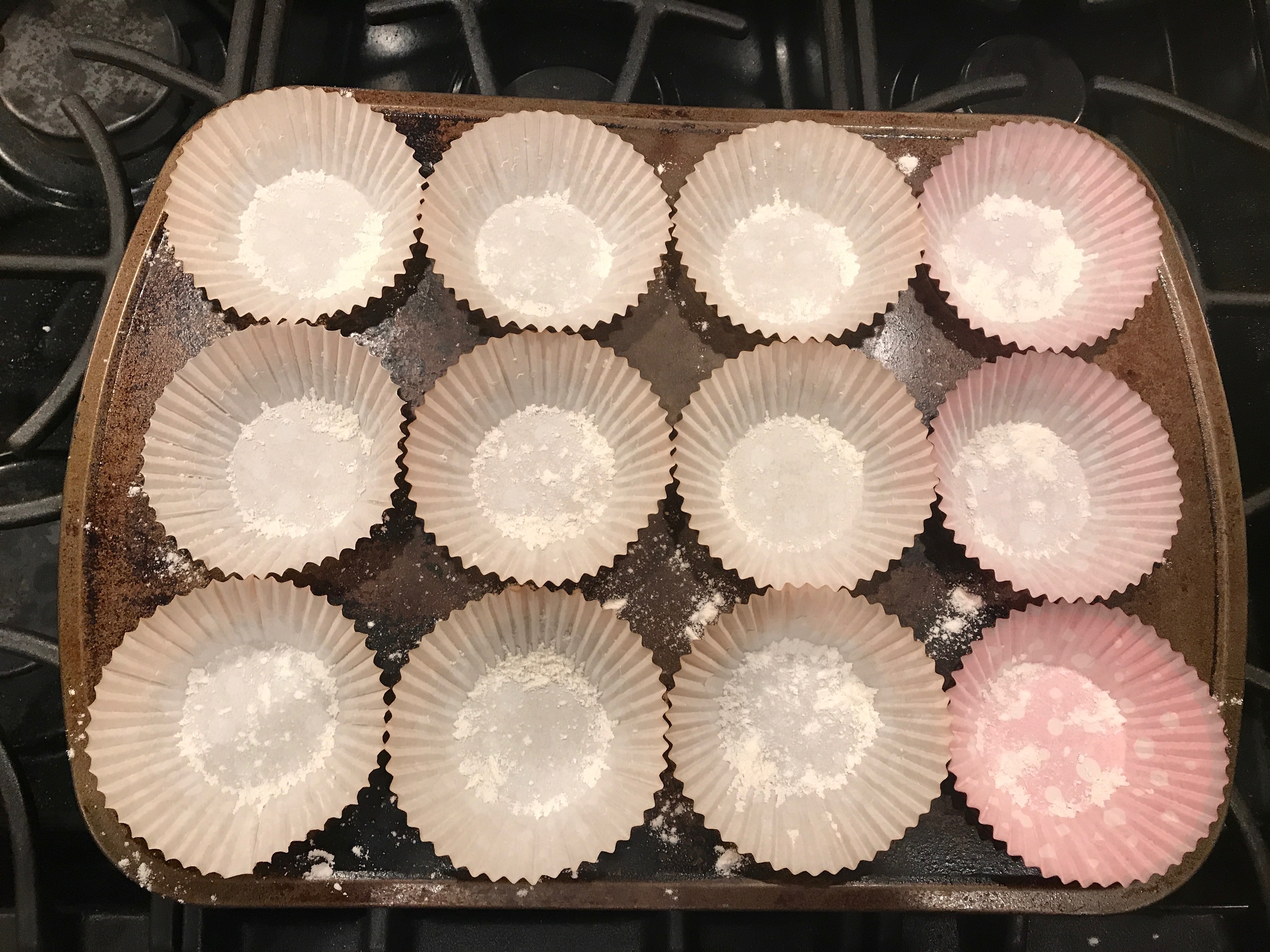 7. Pour mixture into cupcake liners filling them ¾ of the way full
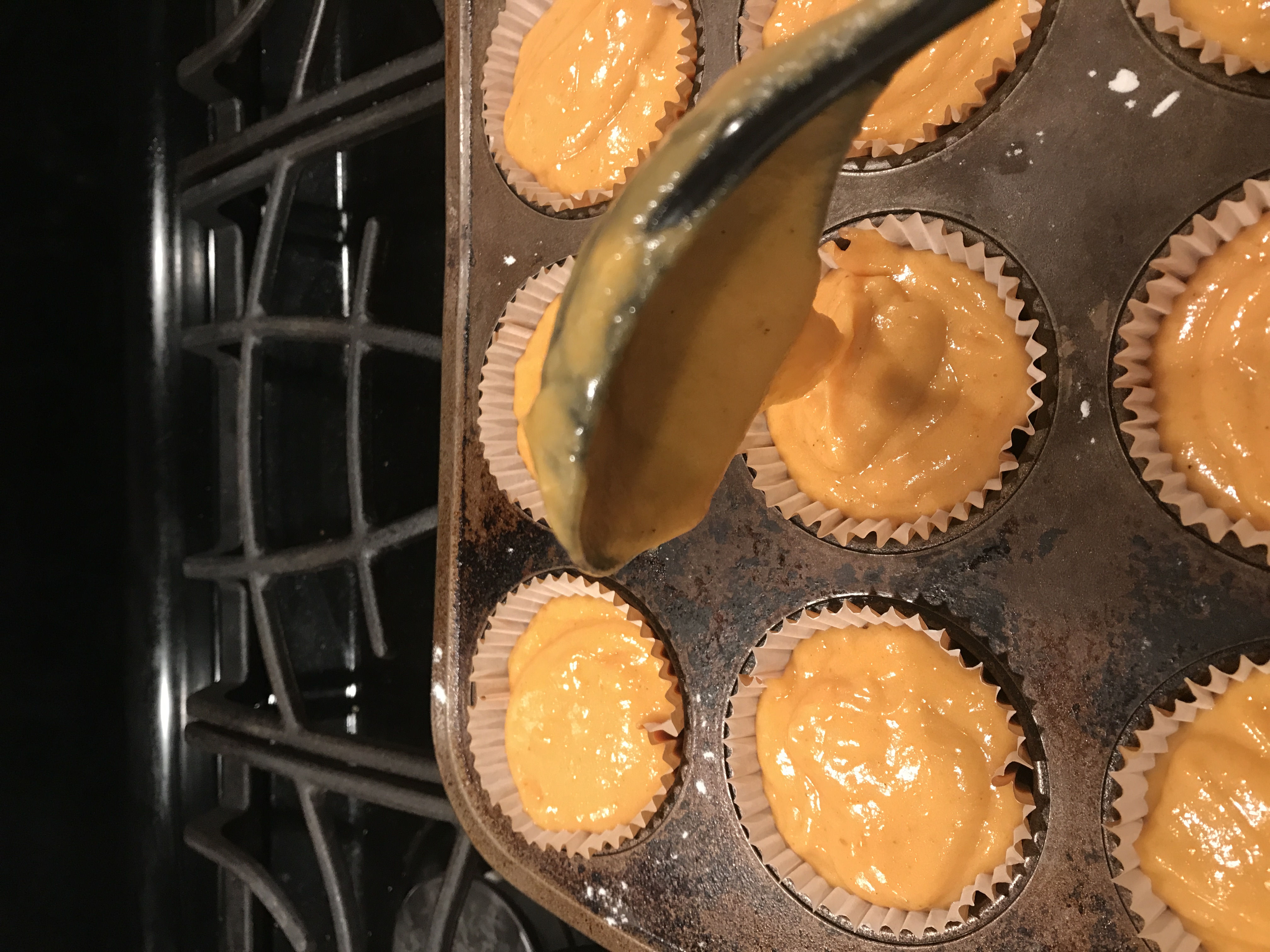 8. Sprinkle desired amount of chocolate chips on top before baking
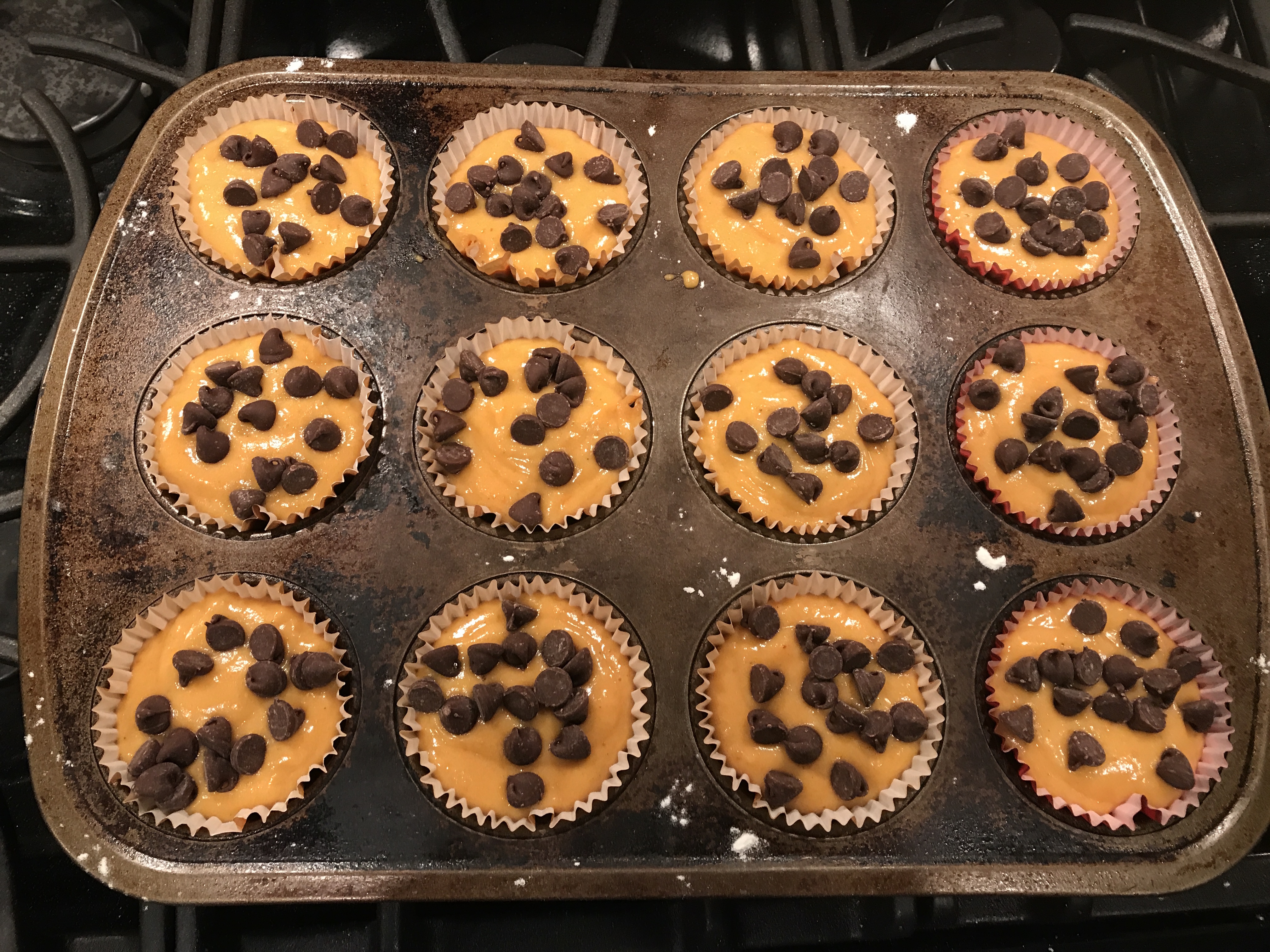 9.  Bake muffins on 350o  for 20-25 minutes
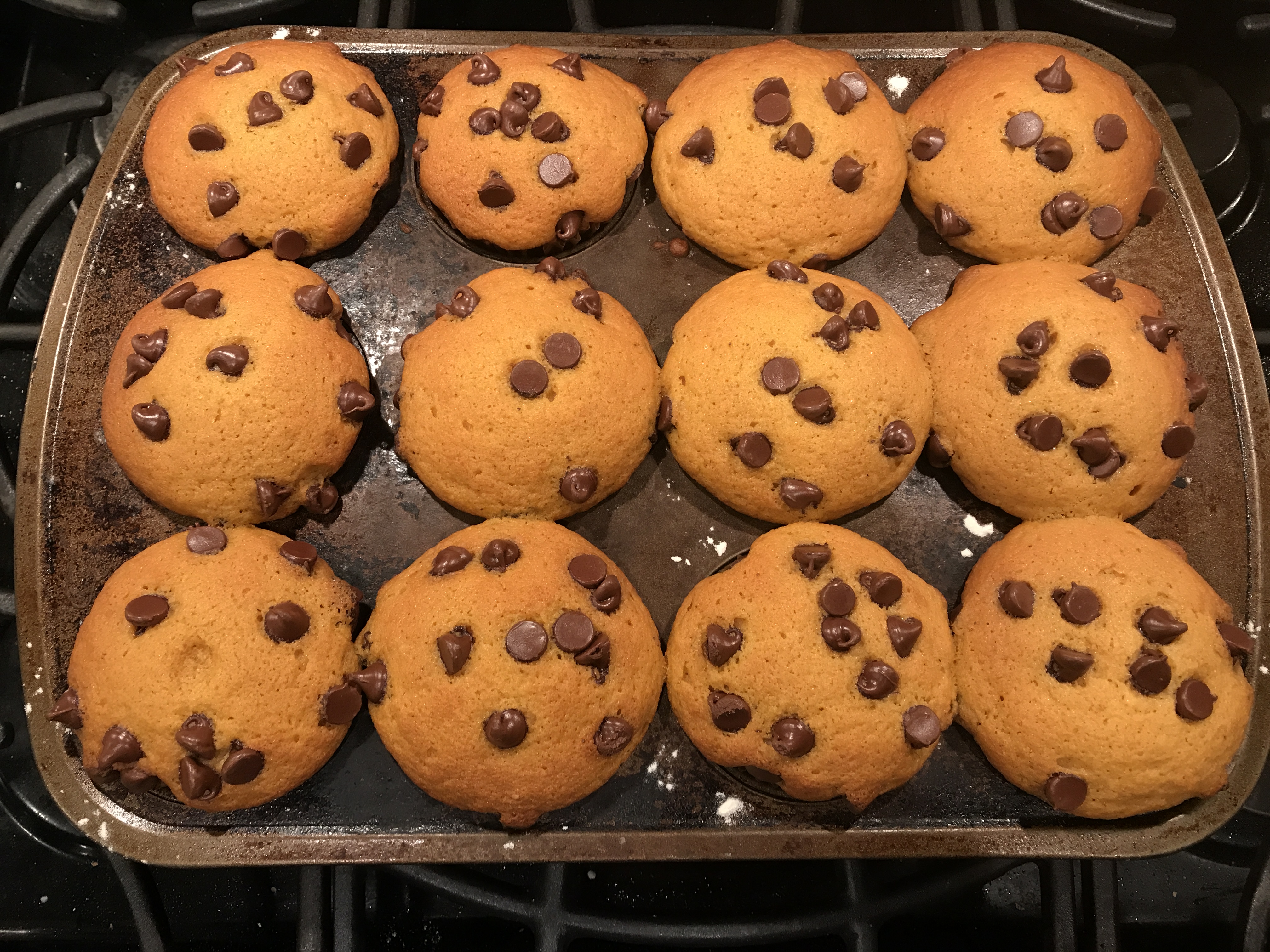 10. Enjoy!
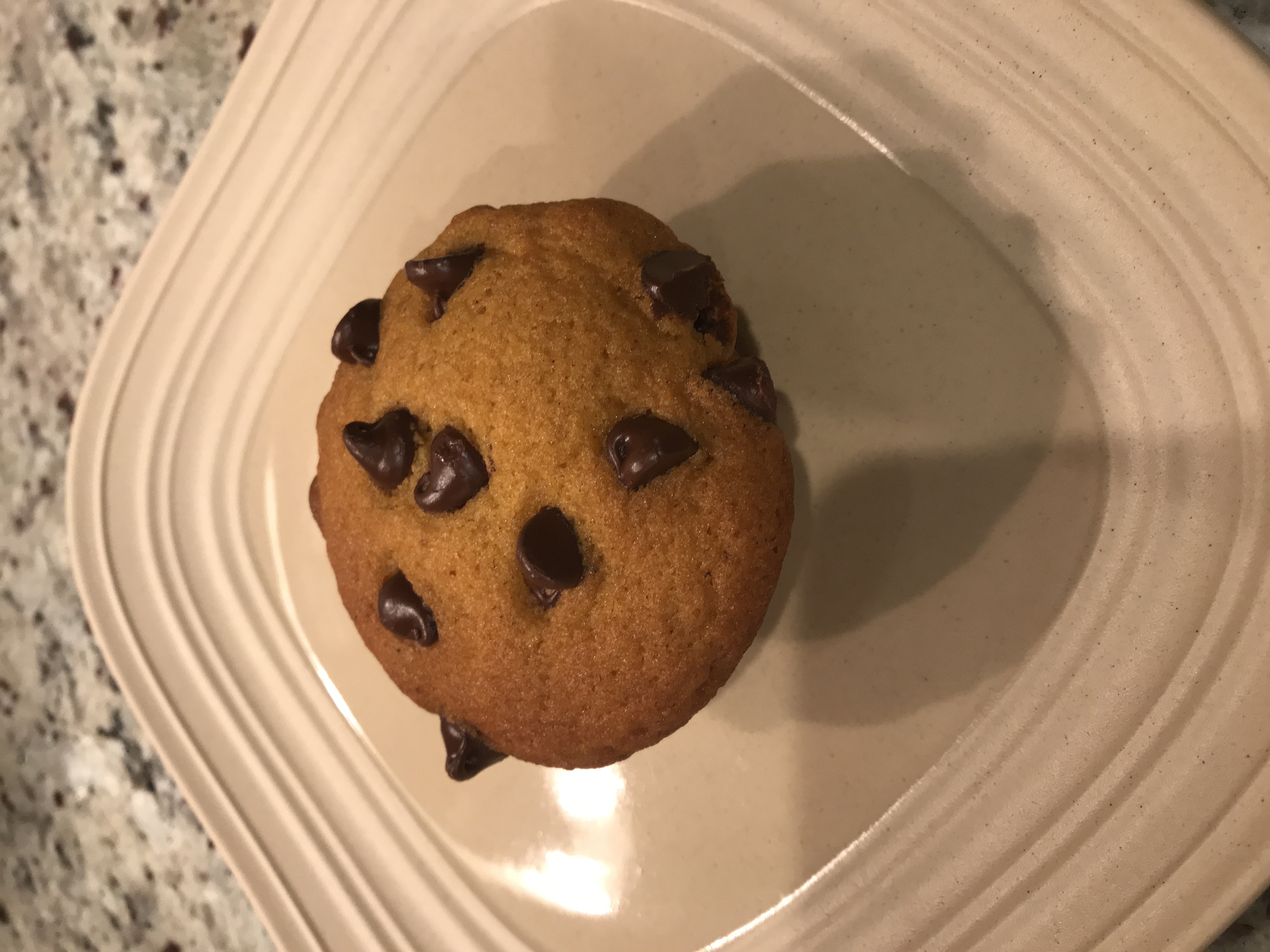